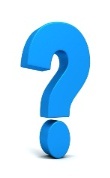 Em biết những gì về thủ đô Hà Nội  ?
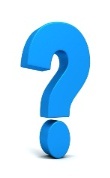 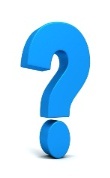 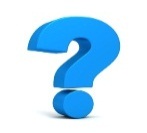 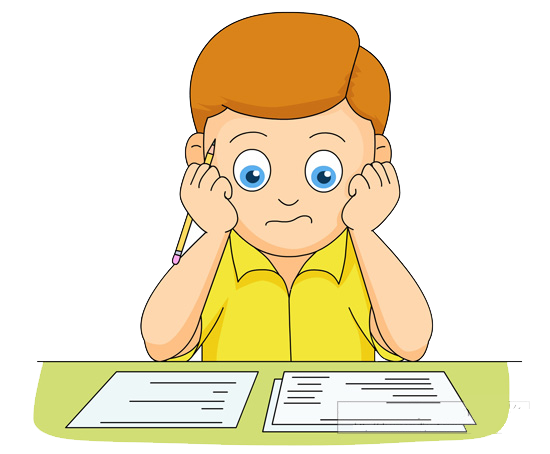 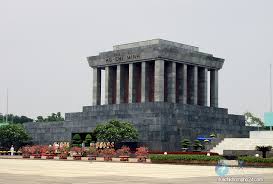 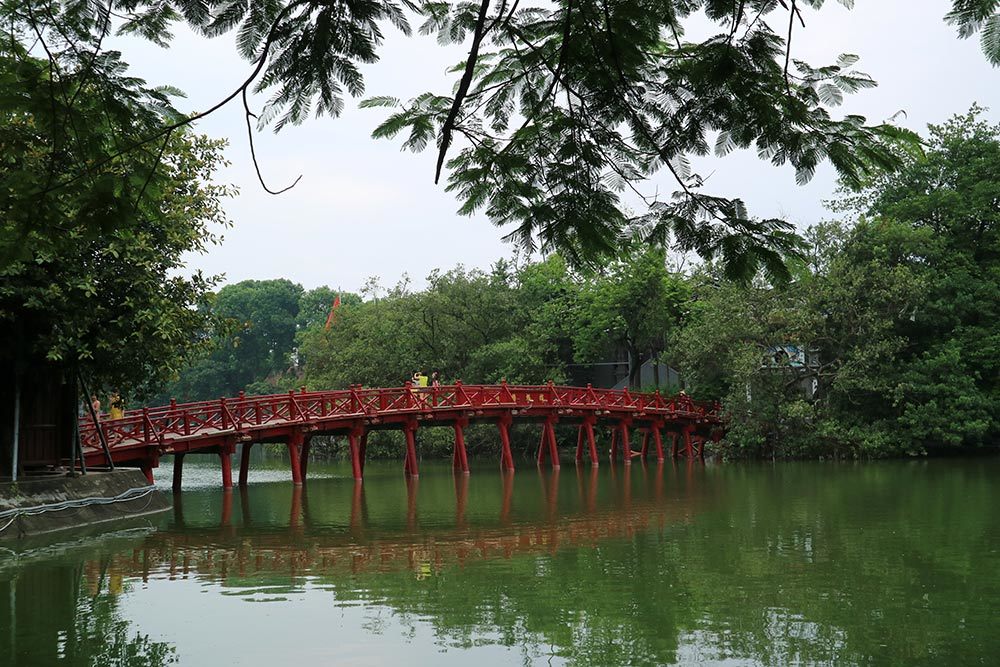 Hà Nội
Cầu Thê Húc
Lăng Bác
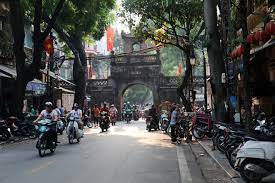 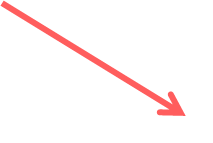 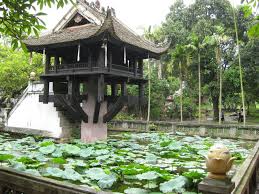 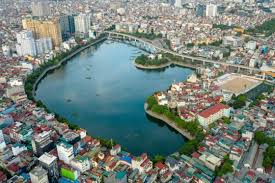 Phố cổ
Chùa Một Cột
Những tòa nhà cao tầng
1. Bức tranh dưới đây vẽ cảnh  gì?
HỒ GƯƠM
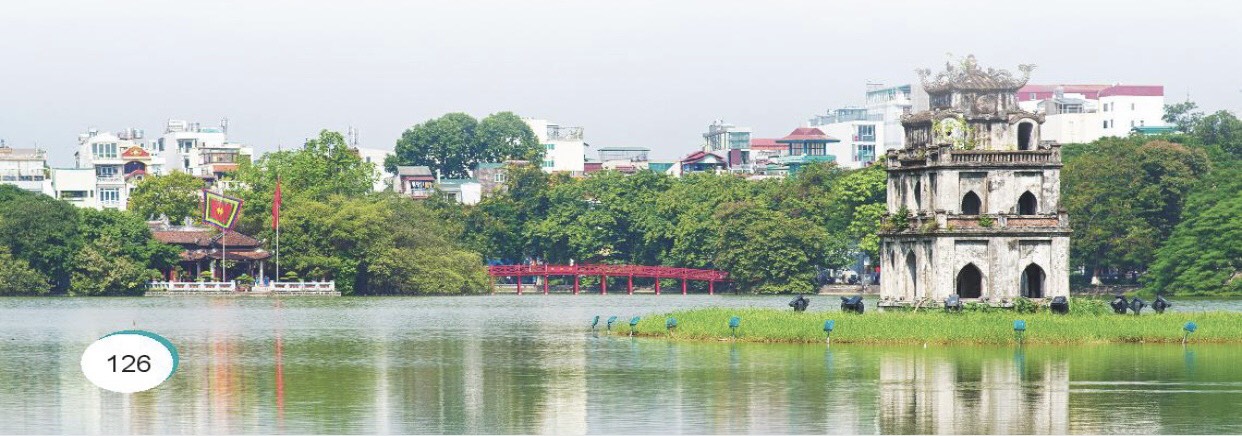 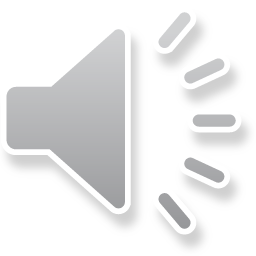 Thứ hai ngày 13 tháng 5 năm 2024
Tiếng Việt
Tiết 306:   Đọc : Hồ Gươm (tiết 1)
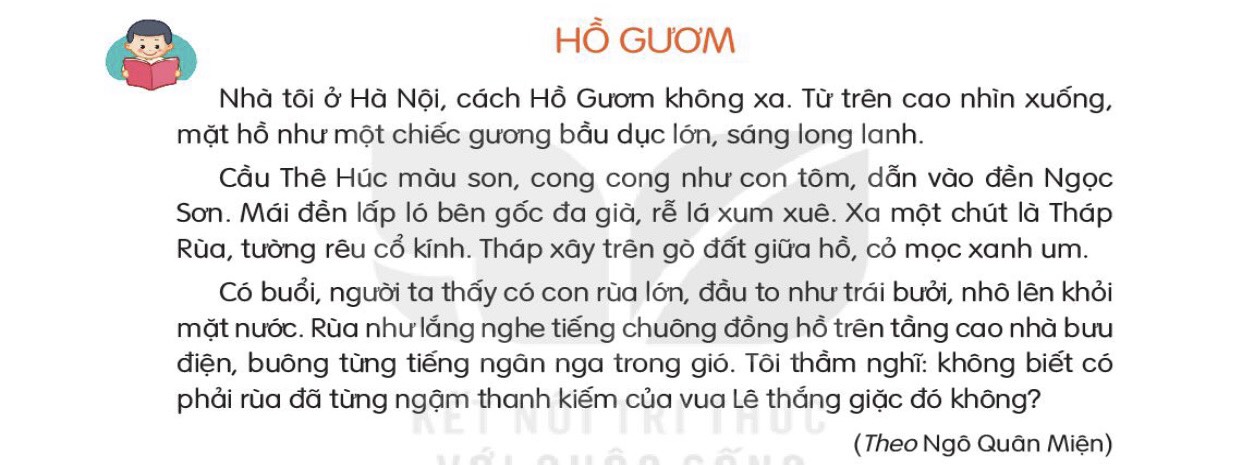 1
2
3
ĐỌC MẪU
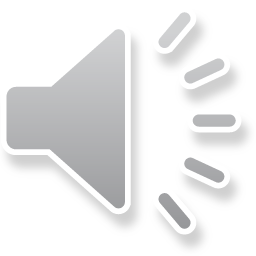 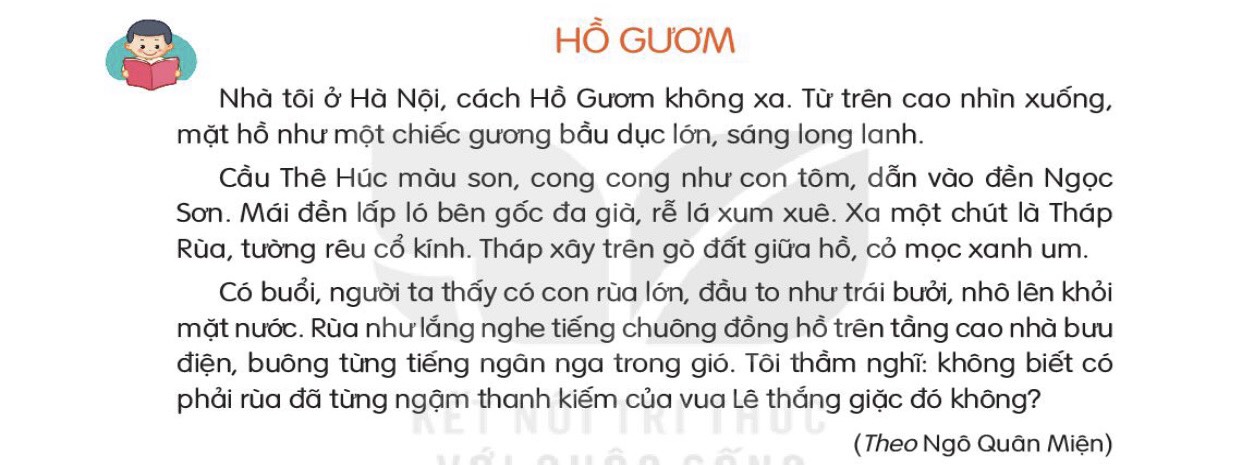 Đoc nối tiếp đoạn
1
2
3
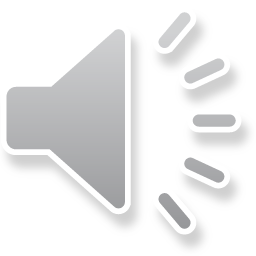 LUYỆN ĐỌC TỪ KHÓ
bầu dục
xum xuê
bưu điện
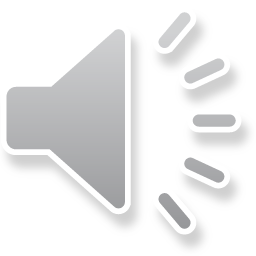 LUYỆN ĐỌC CÂU KHÓ
Tôi thầm nghĩ: không biết có phải rùa đã từng ngậm thanh kiếm của vua Lê thắng giặc đó không?
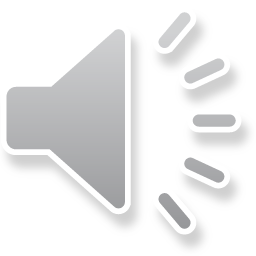 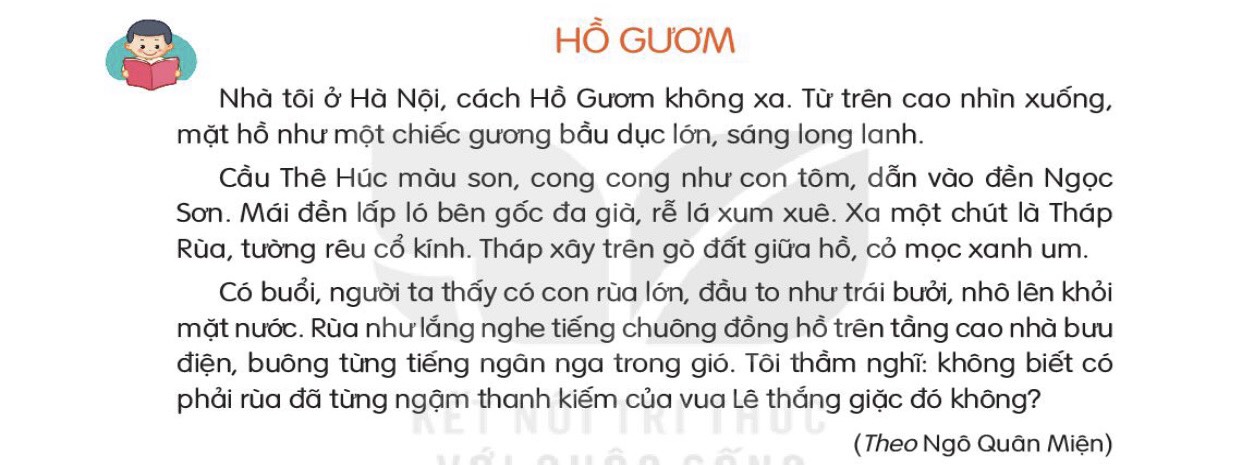 Luyện đọc nhóm
1
2
3
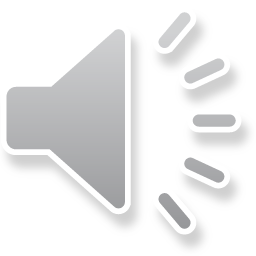 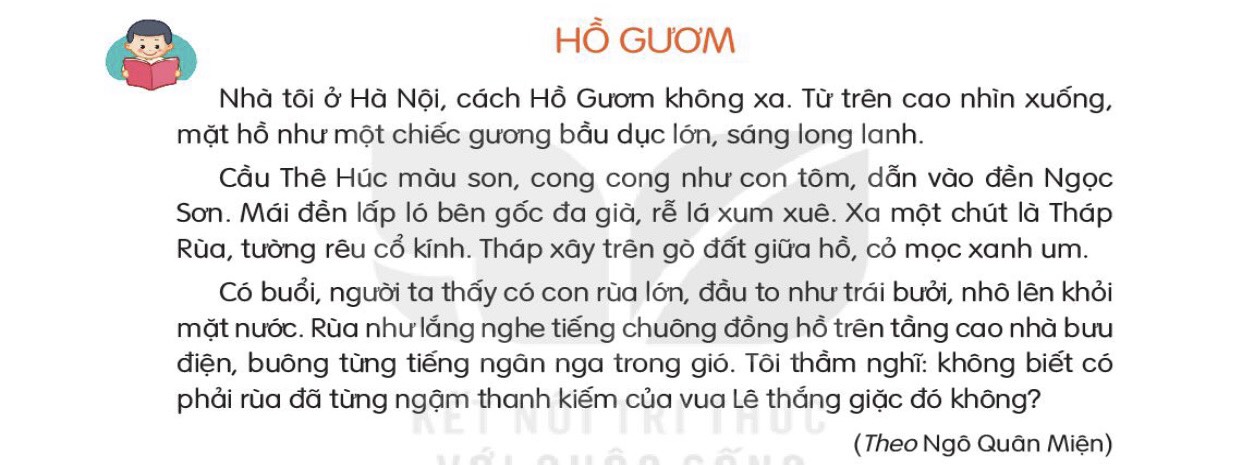 Luyện đọc tổ
1
2
3
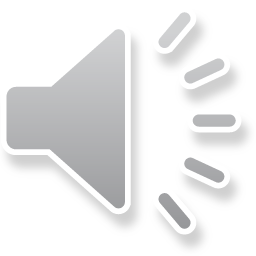 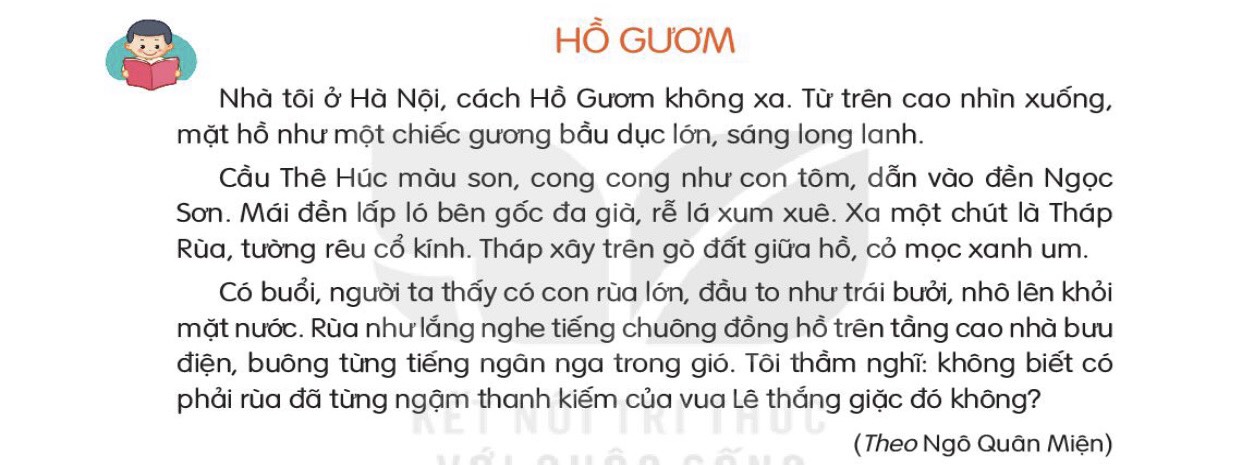 1
2
3
Đọc toàn bài
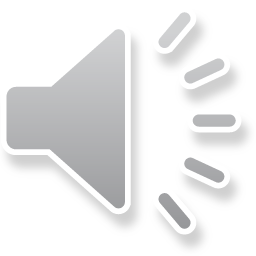 GIẢI NGHĨA TỪ
HỒ GƯƠM
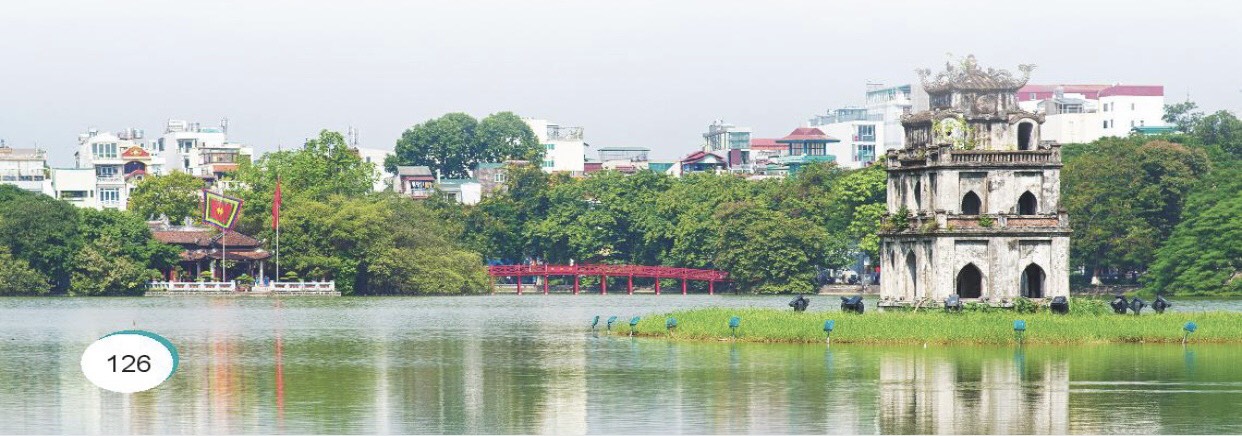 Hũ: bình sành sứ (thủy tinh,…) loại nhỏ, ở giữa phình ra, nhỏ dần về đáy, dùng để đựng.
Hồ Gươm còn gọi là hồ Hoàn Kiếm ở thủ đô Hà Nội
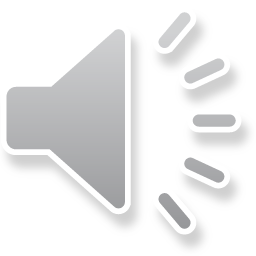 GIẢI NGHĨA TỪ
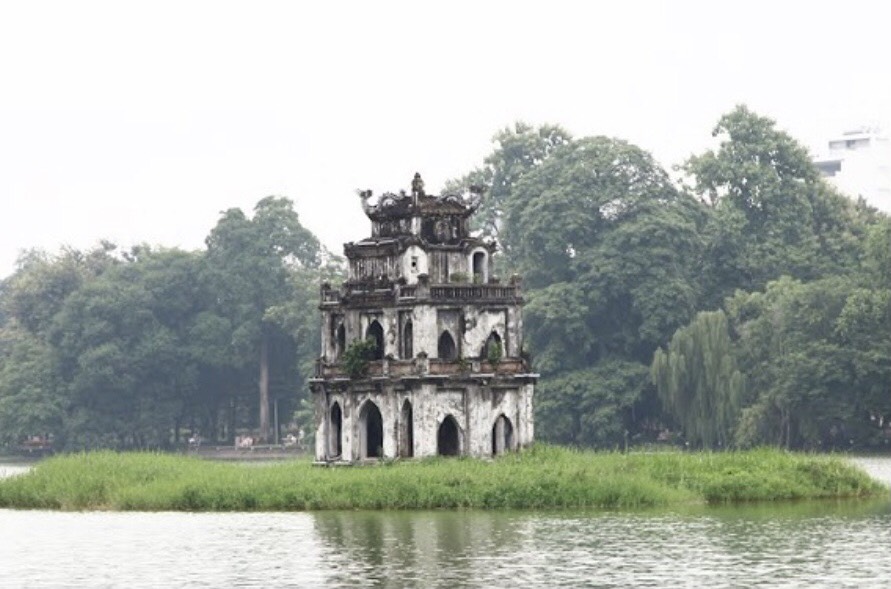 Cổ kính :
cổ và trang nghiêm
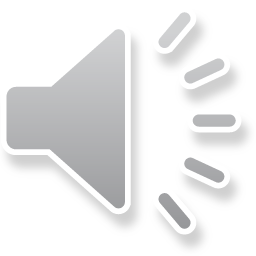 GIẢI NGHĨA TỪ
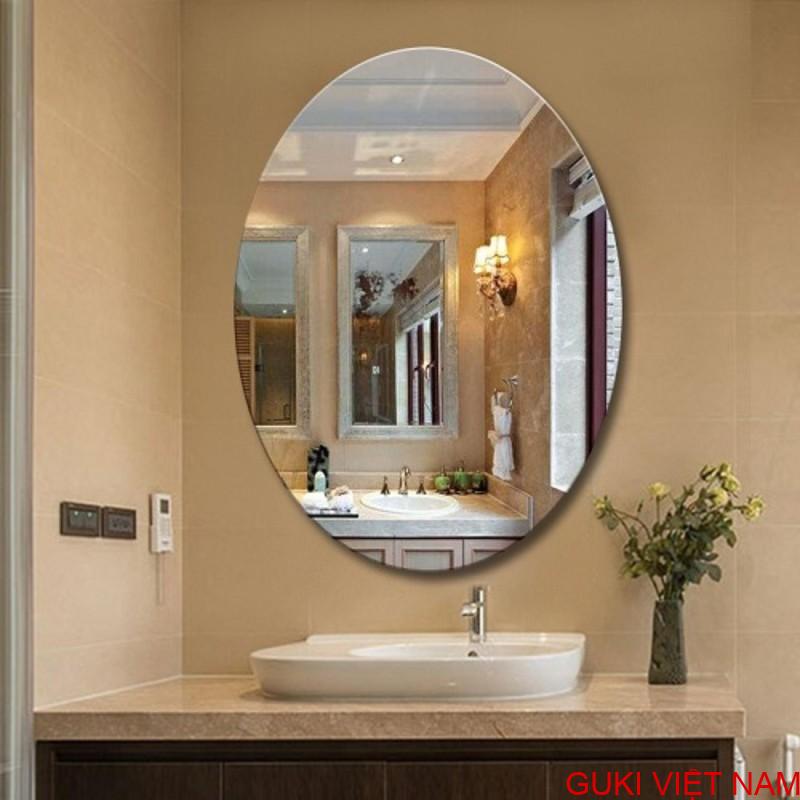 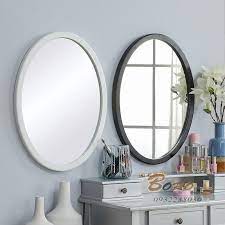 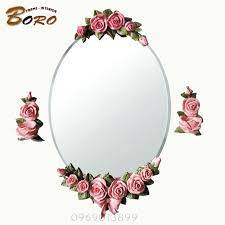 bình sành sứ (thủy tinh,…) loại nhỏ, ở giữa phình ra, nhỏ dần về đáy, dùng để đựng.
Gương bầu dục
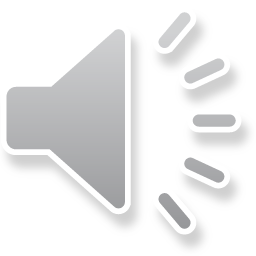 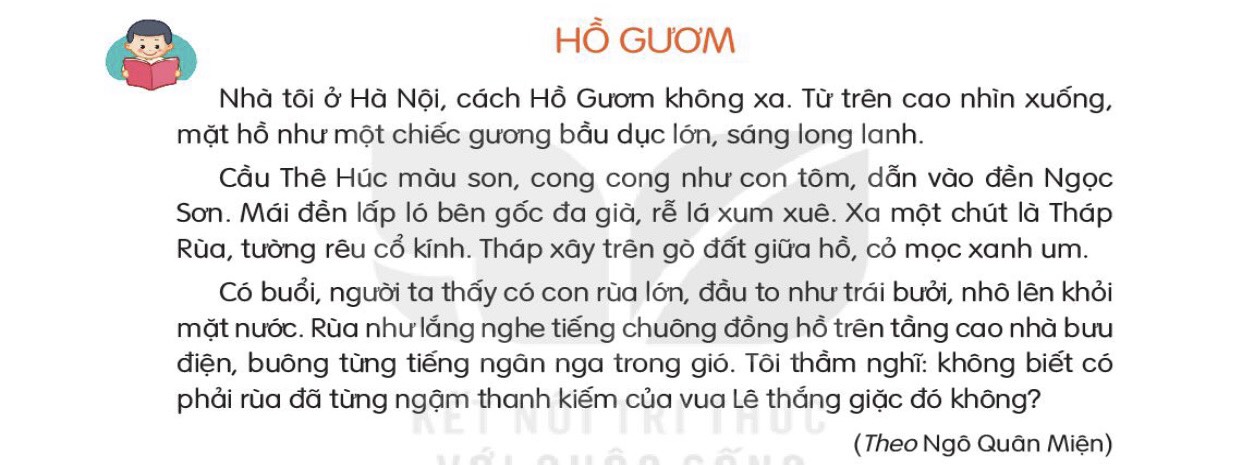 1
2
3
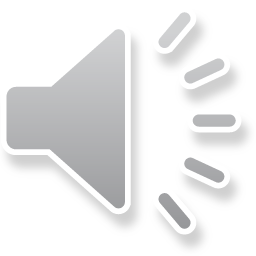 Thứ ba ngày 15 tháng 3  năm 2022
Tiếng Việt
Tiết 307: Đọc : Hồ Gươm (tiết 2)
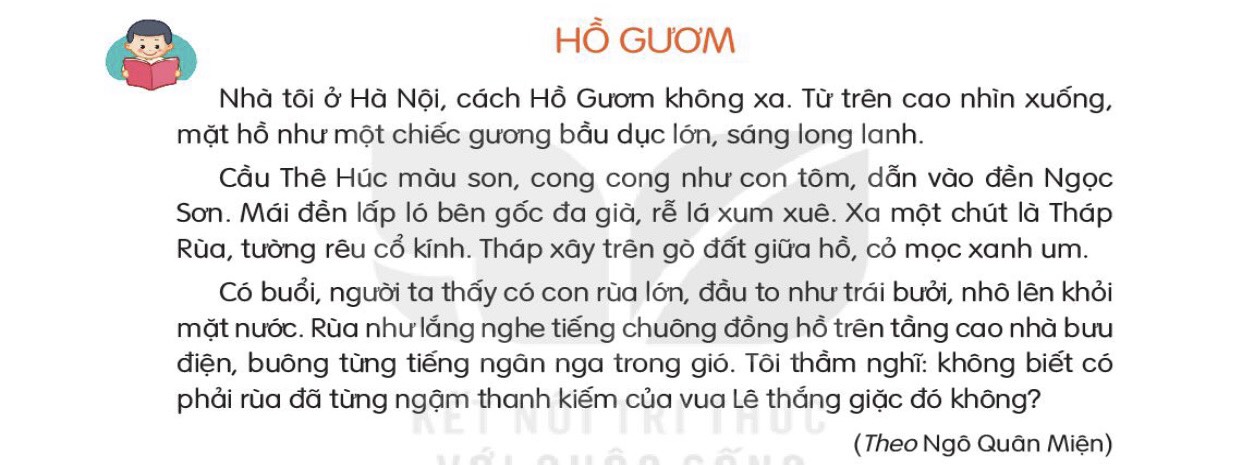 1
2
3
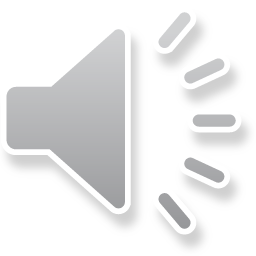 TRẢ LỜI CÂU HỎI
1. Bài văn tả những cảnh đẹp nào của Hồ Gươm ?
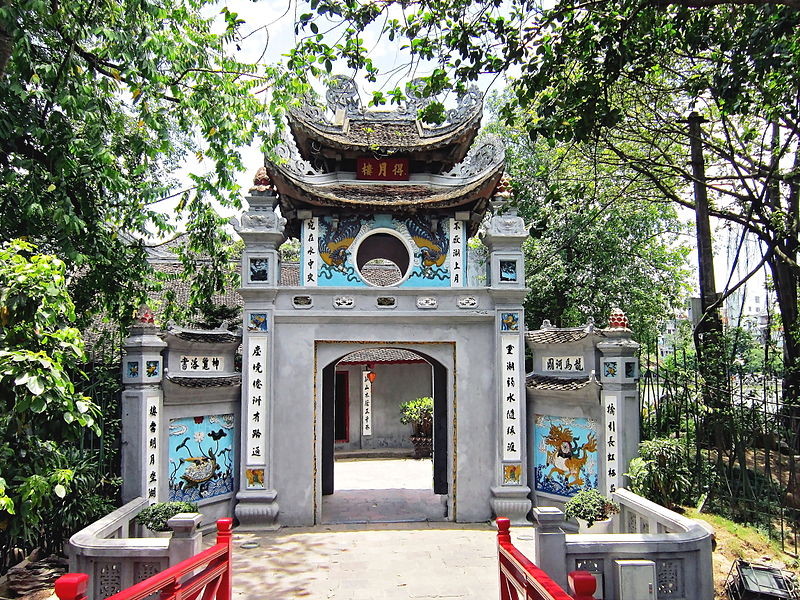 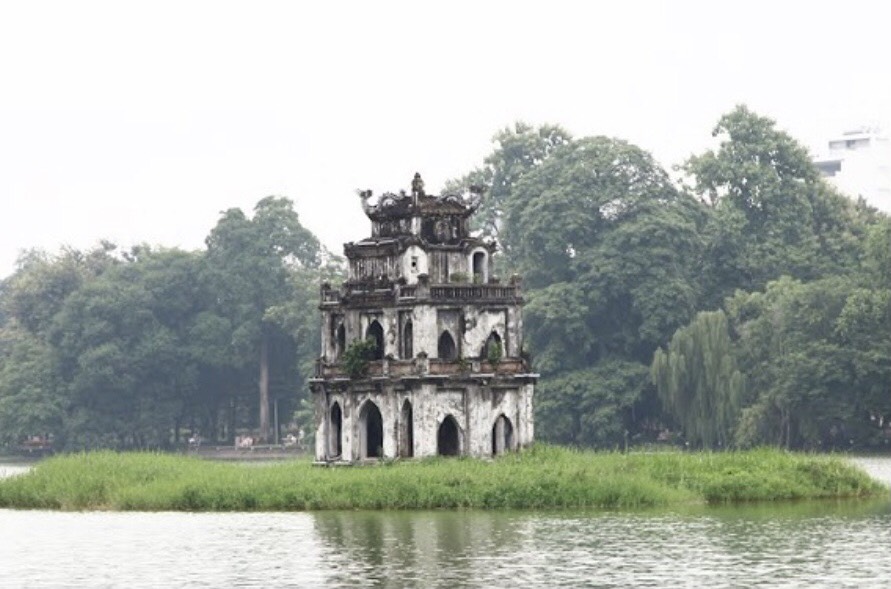 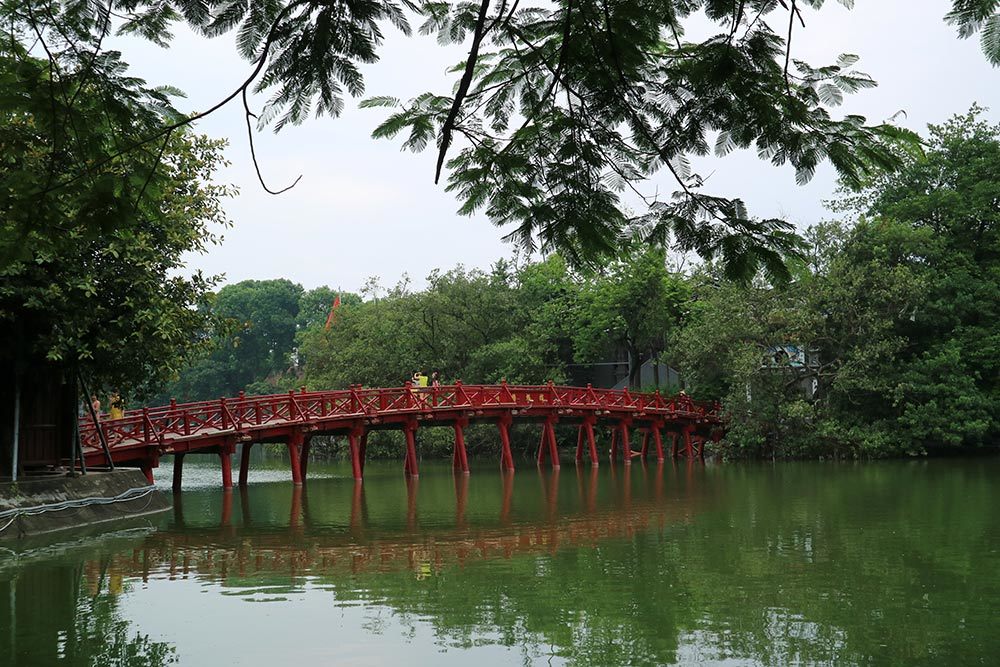 Đền Ngọc Sơn
Cầu Thê Húc
Tháp Bút
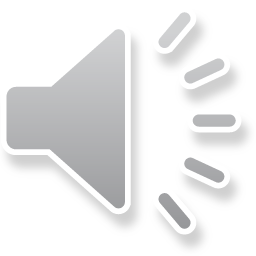 TRẢ LỜI CÂU HỎI
2
Cầu Thê Húc được miêu tả như thế nào?
Cầu Thê Húc màu son, cong cong như con tôm, dẫn vào đền Ngọc Sơn.
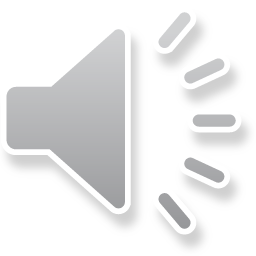 TRẢ LỜI CÂU HỎI
Nói 1-2 câu giới thiệu về Tháp Rùa ?
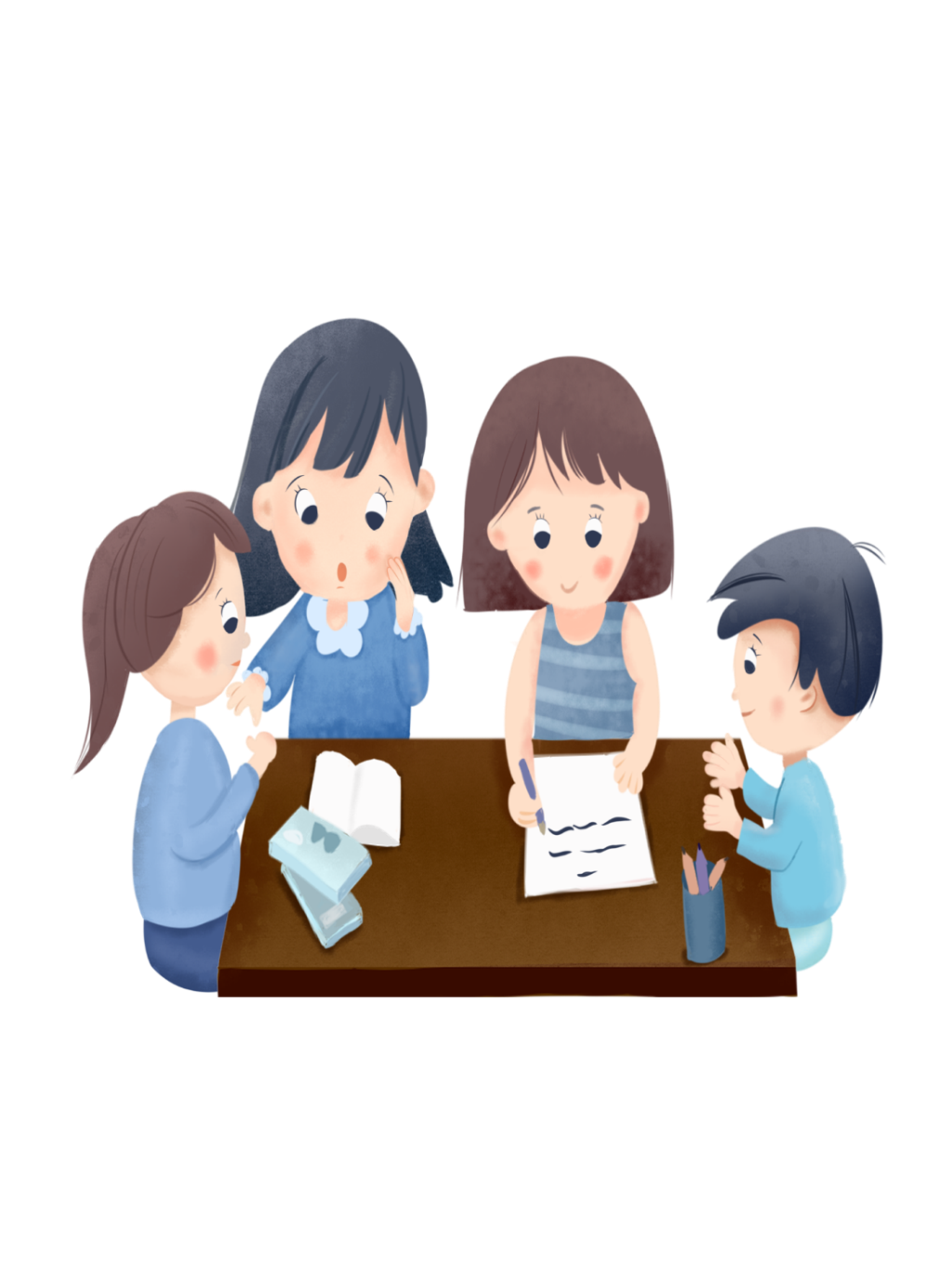 Tháp Rùa ở Hồ Gươm.
3
Tháp được xây trên gò đất giữa hồ.
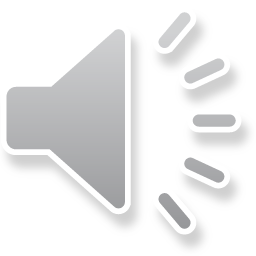 4. Khi thấy rùa hiện lên trên mặt hồ, tác giả nghĩ tới điều gì ?
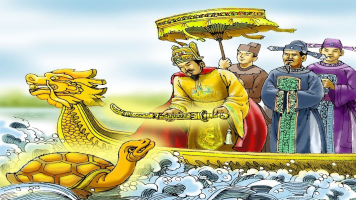 Sự tích Hồ Gươm
Tác giả nghĩ rằng : không biết đây có phải là con rùa từng ngậm thanh kiếm vua Lê không ?
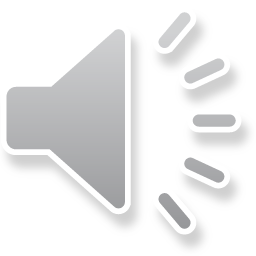 LUYỆN TẬP THEO VĂN BẢN ĐỌC
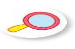 1.Xếp các từ ngữ dưới đây vào các nhóm thích hợp
lớn
cong cong
rùa
trái bưởi
thanh kiếm
xum xuê
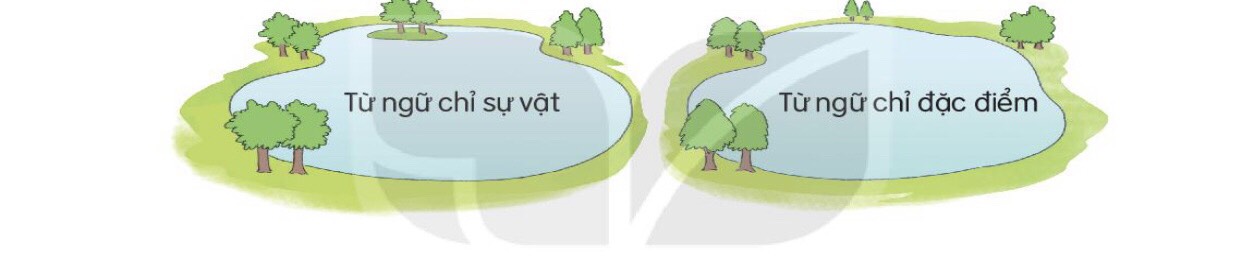 LUYỆN TẬP THEO VĂN BẢN ĐỌC
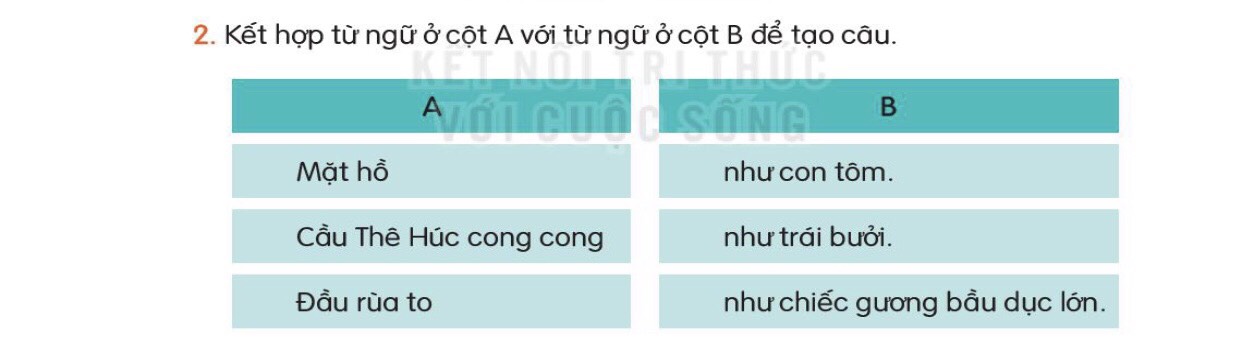 LUYỆN TẬP THEO VĂN BẢN ĐỌC
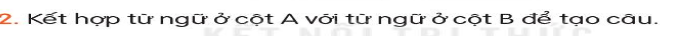 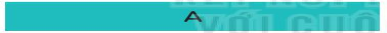 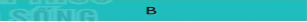 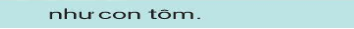 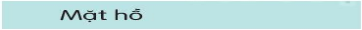 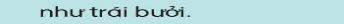 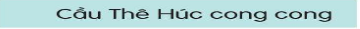 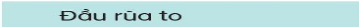 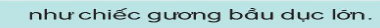 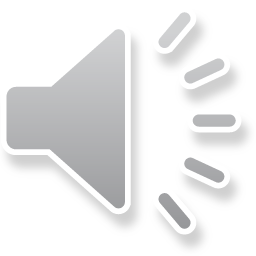 Thứ Ba ngày 14 tháng 5  năm 2024
Tiếng Việt
Tiết 308: Viết chữ hoa Q,V (kiểu 2)
Ôn chữ hoa Q, V kiểu 2
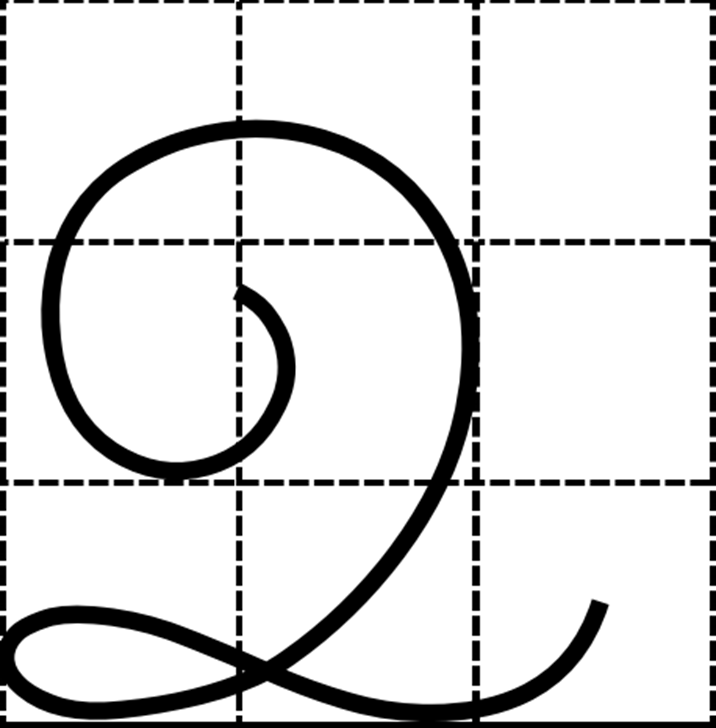 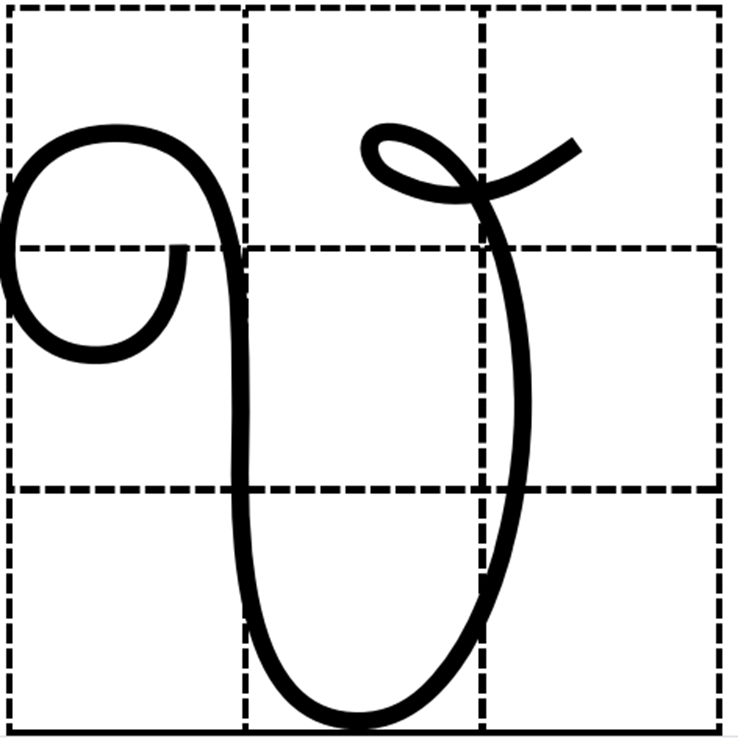 Viết từ ứng dụng
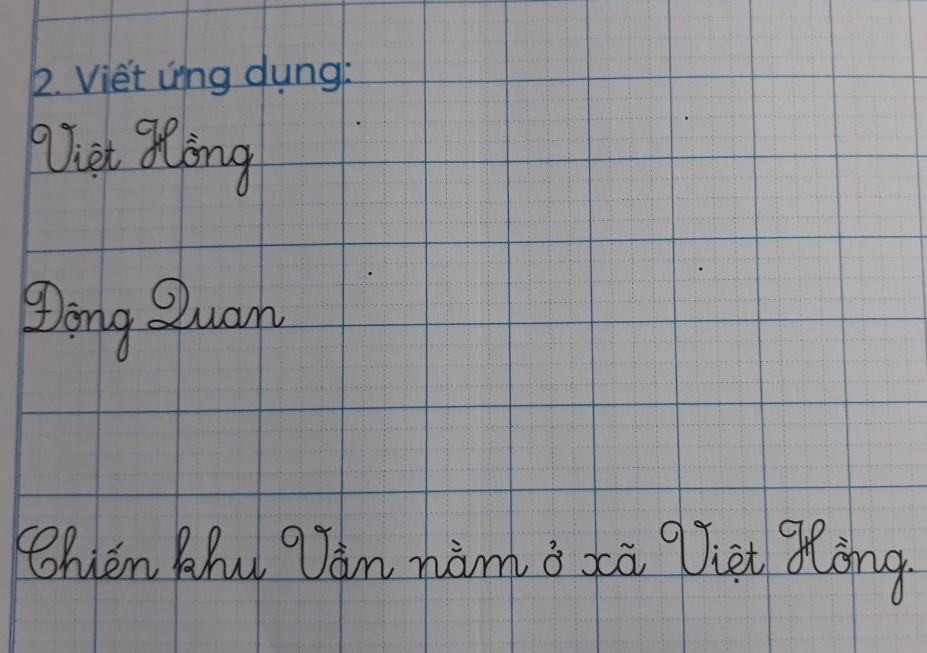 Chữ cái nào được viết hoa?
Khoảng cách giữa các chữ như thế nào?
Những chữ cái nào cao 2,5 ô li?
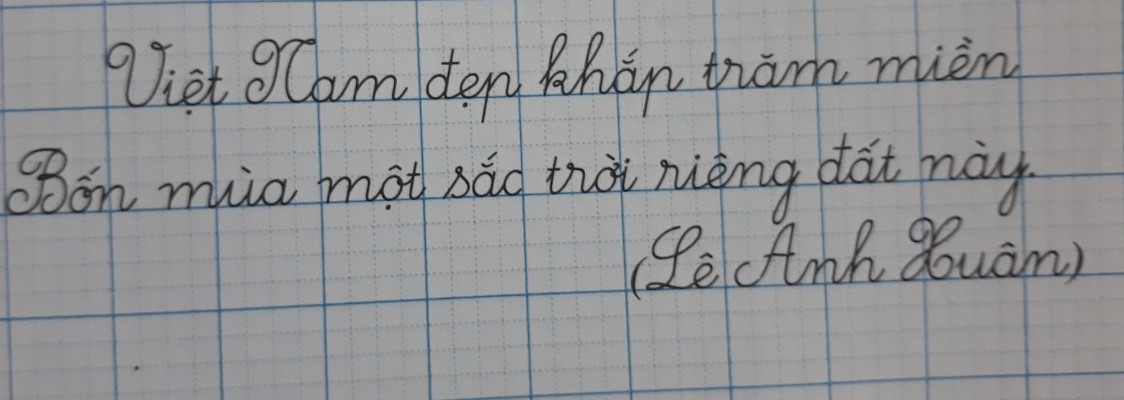 Thứ Tư ngày 15 tháng 5  năm 2024
Tiếng Việt
Tiết 309:
Nói và nghe: Nói về quê hương, đất nước em
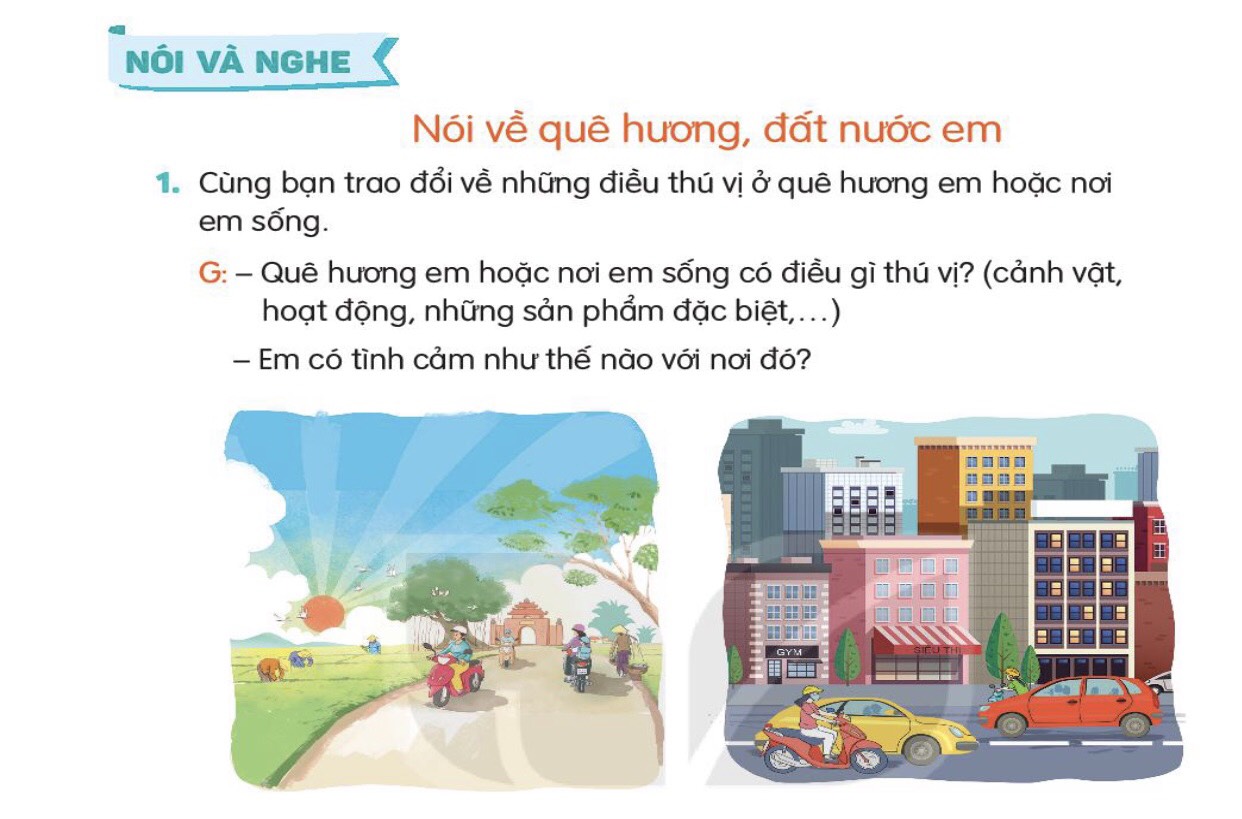 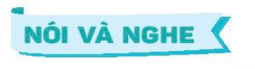 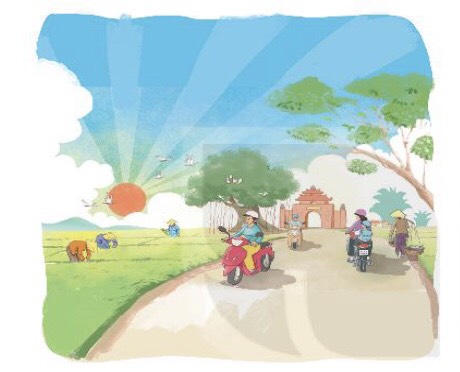 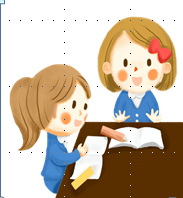 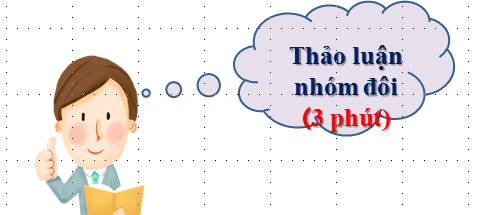 Nông thôn
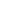 Quê em ở đâu? Em đang sống ở đâu? (thành phố hay nông thôn?)
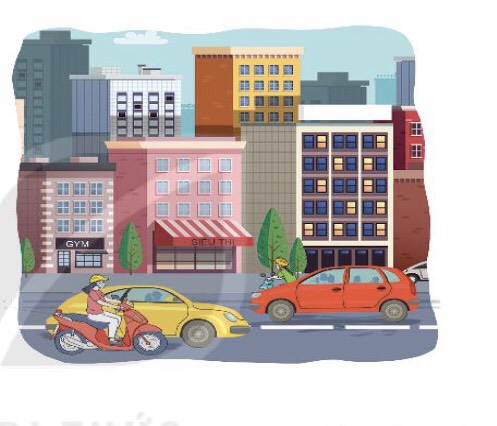 Quê em hoặc nơi em sống có điều gì thú vị? (cảnh vật, hoạt động, món ăn nổi tiếng,...)
Em có tình cảm như thế nào với nơi đó?
Thành thị
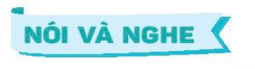 2.. Nói những điều em biết thêm về quê hương đất nước qua trao đổi với bạn
Em biết thêm về quê nội của bạn Sơn. Quê bạn ấy gần sông Hồng, có nghề làm đậu phụ. Đậu phụ quê bạn ấy ăn rất ngon. Em thích quê của bạn và muốn được một lần vế quê bạn chơi.
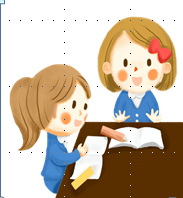 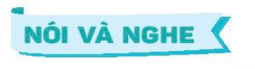 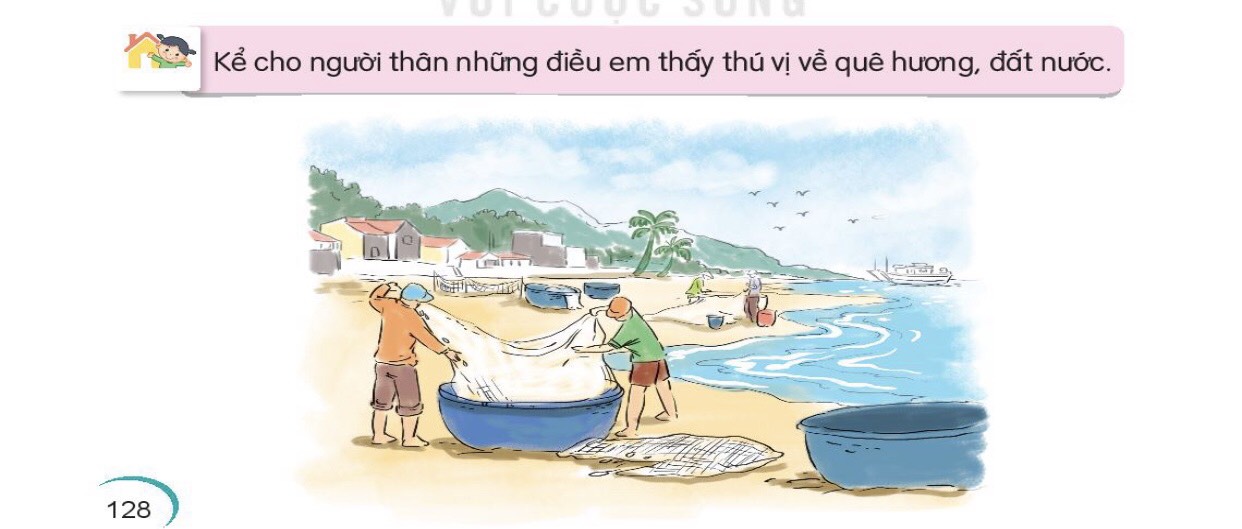 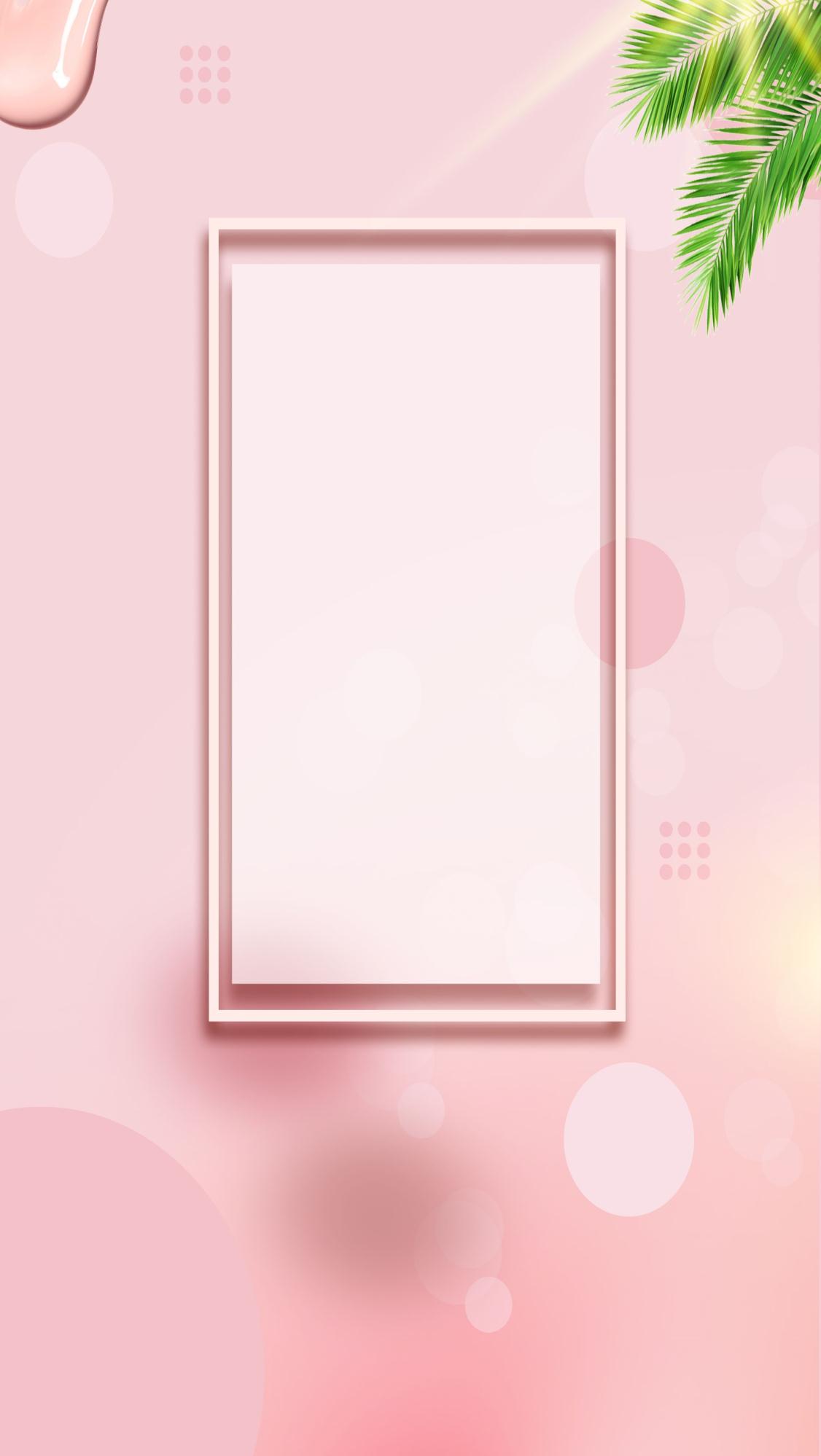 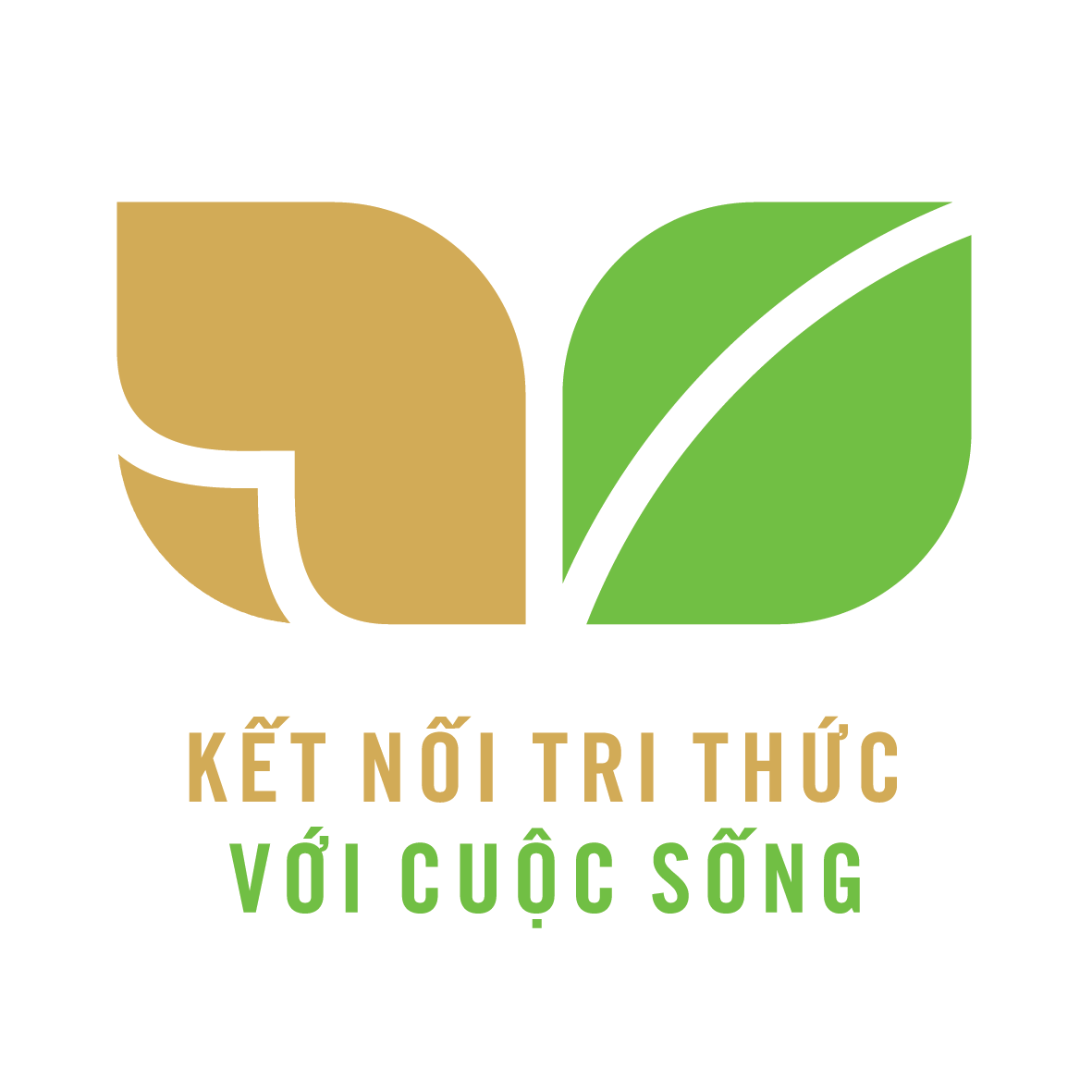 CỦNG CỐ BÀI HỌC
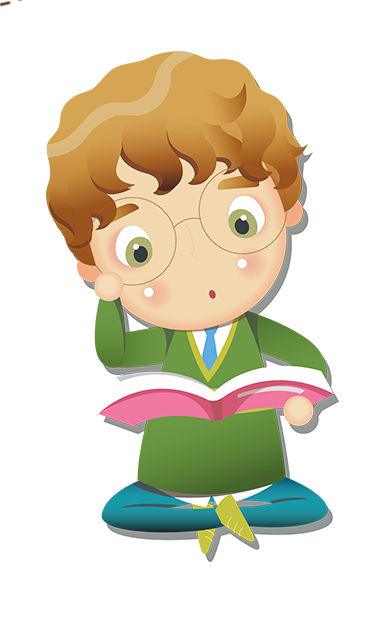